Chair report
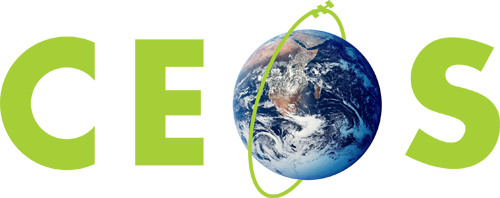 Committee on Earth Observation Satellites
WGISS Working Group for Information Systems & Services
Andrew Mitchell - NASA
WGISS-42
Frascati – Italy 
19th September 2016
CEOS SIT Technical Workshop Conclusions Oxford, UK
14th-15th September 2016
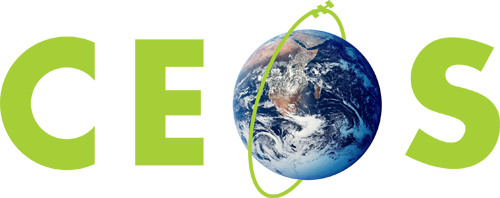 Committee on Earth Observation Satellites
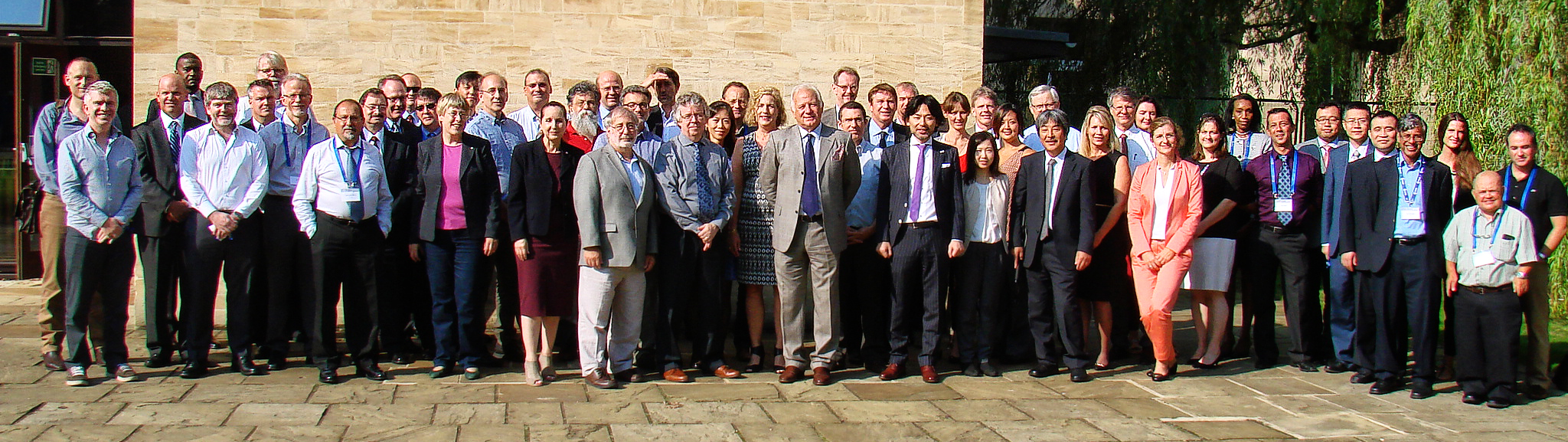 Partnerships
Partnerships
discussed options with dev. banks, UN, data giants, and NGOs. 
high-level vs case-by-case discussed
GEO assumed to have the preferred geometry
More difficult with in-situ data providers.

Sketch up common principles of engagement and communication
lessons learned might help familiar obstacles
small poll of CEOS initiatives
Short audit of CEOS/agency relationships with dev. Banks and UN system  (as a first step towards better coordination)
Advocate for GEO role and leadership

CSIRO indicated this topic for further discussion at Plenary, stressing that many user groups are unaware of benefits from using EO data
3
CEOS Data Cube and ARD
The first FDA-related pilots emerging bottom-up within CEOS
Work well advanced within SEO/SDCG/LSI-VC
CEOS Data Cube Work Plan developed to document and communicate the many threads and dimensions
ARD spec progressing well – needs broader participation and addition of radar expertise

Endorse the 3 Yr CEOS Data Cube Work Plan
Endorse the CARD4L high level definition and encourage further work and application to CEOS missions

FDA-team propose a CDC/ARD/GFOI pilot (see later)
4
Future Data Architectures
Short-term recommendations well received
SIT recommends Plenary to endorse the 1-year extension of the FDA team – leadership and participation will be confirmed by USGS and CSIRO
Encouraged continued relevant work by WGISS
Propose to Plenary an integration of existing CEOS activities as a more focused demo of FDA benefits
Small-scale ARD production in a CEOS Data Cube framework
GFOI Colombia demonstrator
12-24 months
Expanded proposal for Plenary
Explore other suggestions in parallel (CEOS TEP etc)
5
Carbon Strategy Action Items
Focus on 5-7 VC/WG initiatives
ACC GHG Constellation Paper
WGClimate Carbon gap analysis (ECVI)
WGISS portal
WGCV actions
NASA biomass cal/val and products
JAXA IPCC TFI engagement
Prototypes for cross-cutting aspects
Continue with GEO Carbon initiative engagement, mapping agency level projects onto Carbon actions
Plan for a 2-yearly CEOS Carbon Workshop
Plenary to agree on overall approach – update 2017, review 2018
Plenary to comment on individual initiatives
CEOS-CGMS CO2 coordination – confirm at Plenary to write to CGMS noting ACC-VC efforts and invitation to augment
6
WGISS - VCs/WGs Side Meeting
Which products do your VC/WG have difficulty discovering or accessing?

Is there a need from your VC/WG to have science discipline focused data access portals? 
GEOSS Data Portal 
GeoSUR
GHRSST
GeoPlatform community and the ArticSDI community 
Biomass?

Are there technologies that WGISS should prioritize in our Technology Exploration webinars? 
Cloud Computing?
Product Formats?

 What are your overall data access, data discovery, technology pain points?
Network performance?
7
WGISS - VCs/WGs Side Meeting
Comments/Questions Received: 

Can WGISS allow for the discovery of available data services available with connected data assets (i.e. subsetting, reprojections)?

Many other CEOS groups share the same recommendations (Open data, open source algorithms (OCR White Paper), open source code)

Is WGISS or can WGISS track user metrics on connected data assets (CWIC, FedEO, IDN end users not just broker metrics)?

In-situ data – Is WGISS also including them in their interoperability efforts? It is needed by the VCs.

Next Step: Search the MIM for targeting CEOS data that aren’t available in IDN nor available via WGISS standards
(also checking the mission links   data access portal link)
CEOS Info Systems Survey
Fill out the survey by end of the month:
https://www.surveymonkey.com/r/ceos-info-systems

Provide it to your stakeholder communities
9
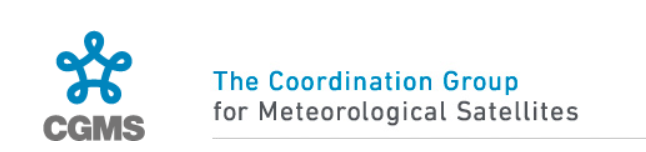 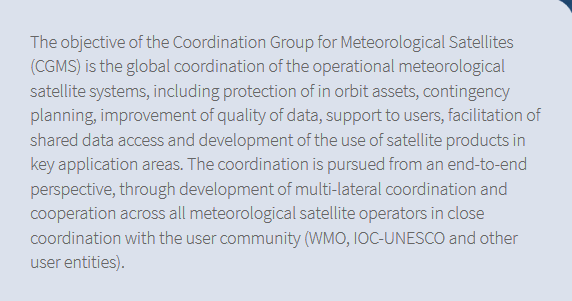 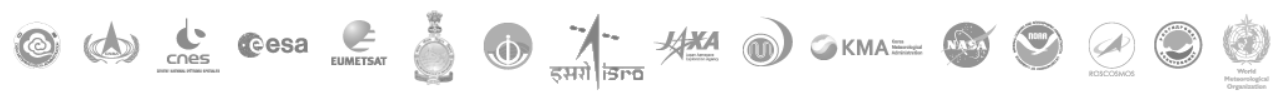 (WG IV) Global data dissemination
Scope of Working Group IV 

CGMS WG IV provides a regular forum for CGMS agencies to address topics of interest in areas related to data access in general and the contribution to the WMO Information System (WIS). The Working Group addresses issues related to data dissemination systems, data formats and metadata exchange, and it also deals with the user interfaces and data access.
CGMS WGIV action items